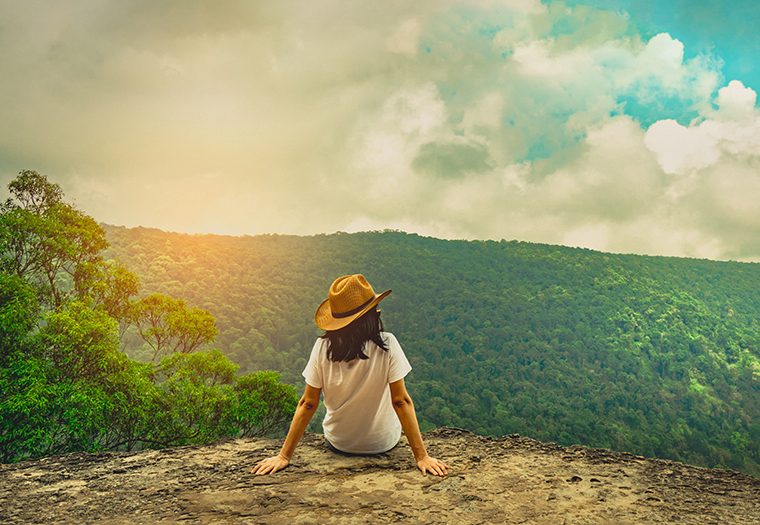 Sportski dan-projekt iz prirode
Sportski projektni dan: Priroda je oko nas od tehnologije pronađi odmor i spas!!
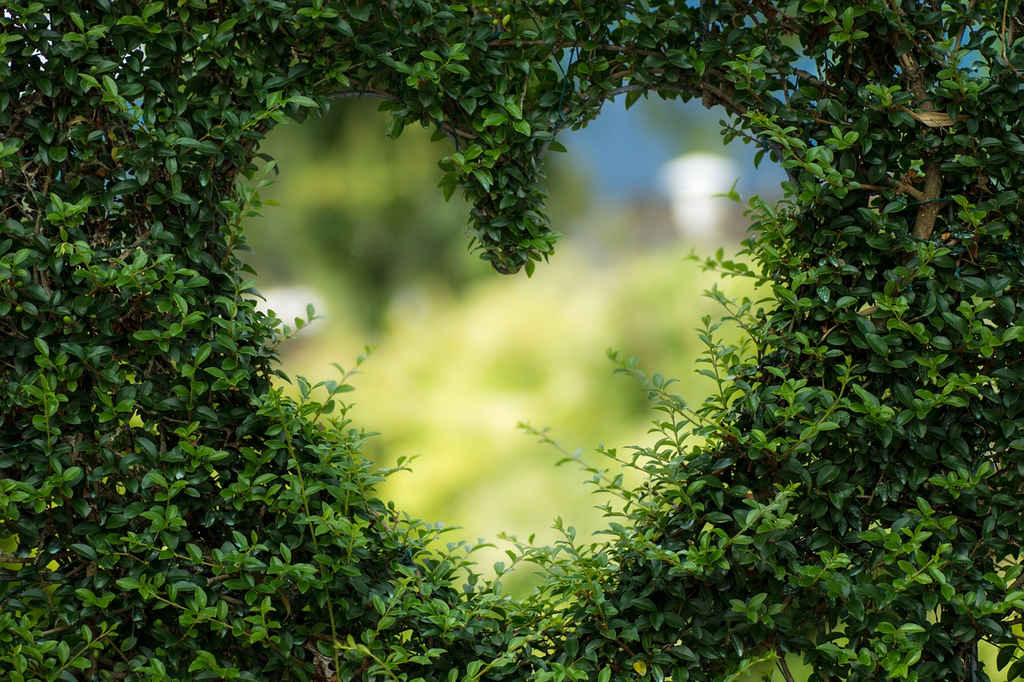 Priroda je oko nas, od tehnologije pronađi odmor i spas!!

Zagledaj se duboko, duboko u prirodu, i tada ćeš sve bolje razumjeti!!
-Albert Einstein

Meni izgleda da gledamo u prirodu previše, a živimo s njom premalo!!
-Oscar Wilde
Čime bismo se mogli baviti kad se maknemo od kompjutora?
ZABRINJAVAJUĆE: Hrvatska  je među prvih 5 europskih zemlja po broju pretile djece
U Hrvatskoj je 35% djece u dobi od 8 do 8,9 godina s prekomjernom tjelesnom masom i debljinom te smo prema statistici među prvih pet europskih zemalja s tim problemom, doznaje se na stranicama Hrvatskog zavoda za javno zdravstvo
Što govore brojevi:
U Hrvatskoj ukupno 35% djevojčica i 38,7% dječaka ima prekomjernu tjelesnu masu i debljinu, pri čemu je najveći udio djevojčica s tim problemom u kontinentalnoj Hrvatskoj (35,6%), a u jadranskoj regiji živi najviše pretilih dječaka (42,2%).
Po pitanju fizičke (ne)aktivnosti uočeno je da 56,1% djece radnim danima provede dva ili više sati dnevno gledajući TV ili koristeći elektroničke uređaje, vikendom se taj postotak povećava na 87,4%
9,7% djece provede manje od jednog sata dnevno radnim danom igrajući se na otvorenom, a vikendom se 1,5% djece igra na otvorenom
Podaci pokazuju da 27% djece više od tri puta tjedno jede kolače, krafne ili pite, 31,1% ih jede čokoladu ili bombone, dok 29,1% djece više od tri puta tjedno pije sokove s dodanim šećerom
Uočeno je da 4,3% djece više od tri puta tjedno jede pizzu, pržene krumpiriće, hamburger ili kobasice, njih 27% jede kolače, krafne ili pite, 31,1% ih jede čokoladu ili bombone, dok 29,1% djece više od tri puta tjedno pije sokove s dodanim šećerom
66,5% djece ne jede svakodnevno svježe voće, a njih 82,8% povrće
Iako je poznato da je doručak najvažniji obrok u danu, 22,9% školske djece u Hrvatskoj ne jede svakodnevno doručak
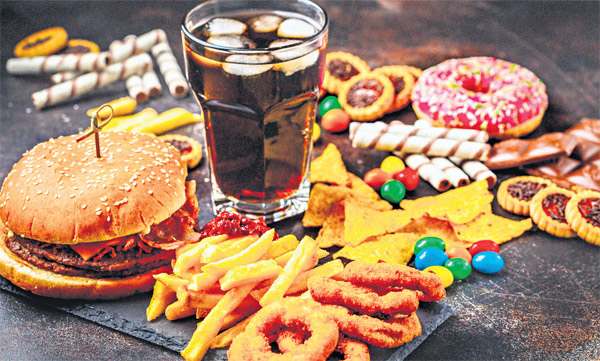 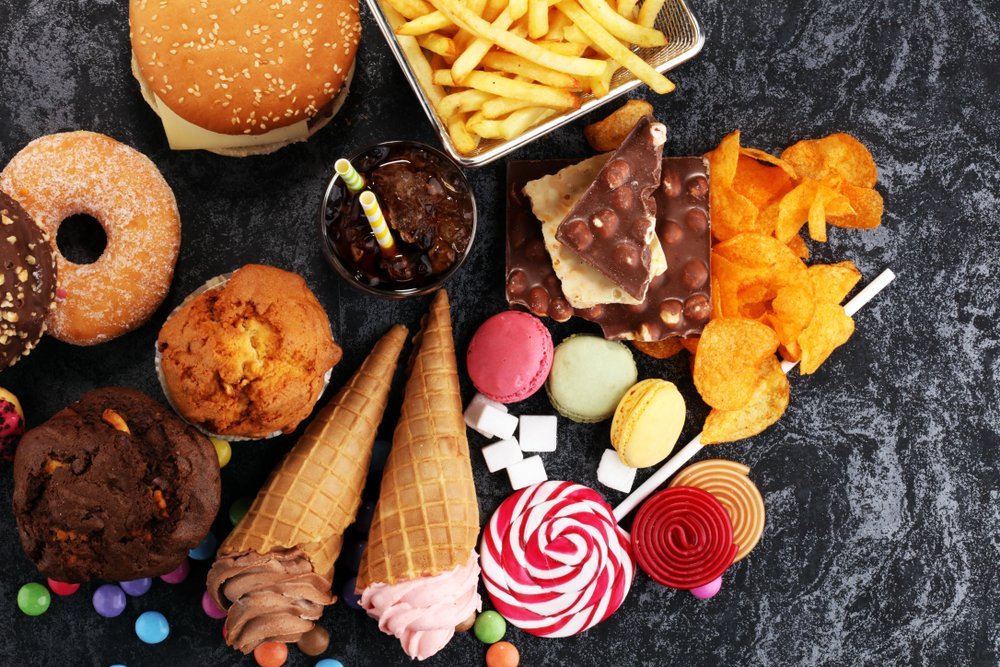 Takozvana „Junk food” („Junk hrana”)
Čime bismo se mogli baviti kad se maknemo od kompjutora?
Koje namirnice moramo izbjegavati u svakodnevnoj prehrani jer su bogate kalorijama, a nutritivno siromašne?
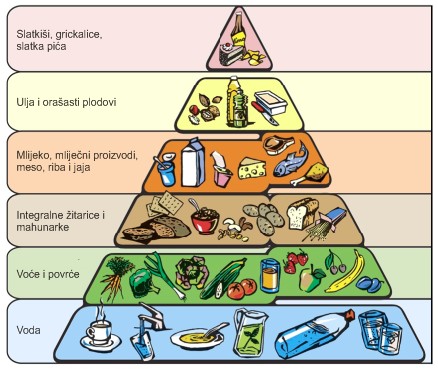 Jedna jabuka na dan tjera doktora iz kuće van!!
-nepoznati autor
Piramida pravilne prehrane
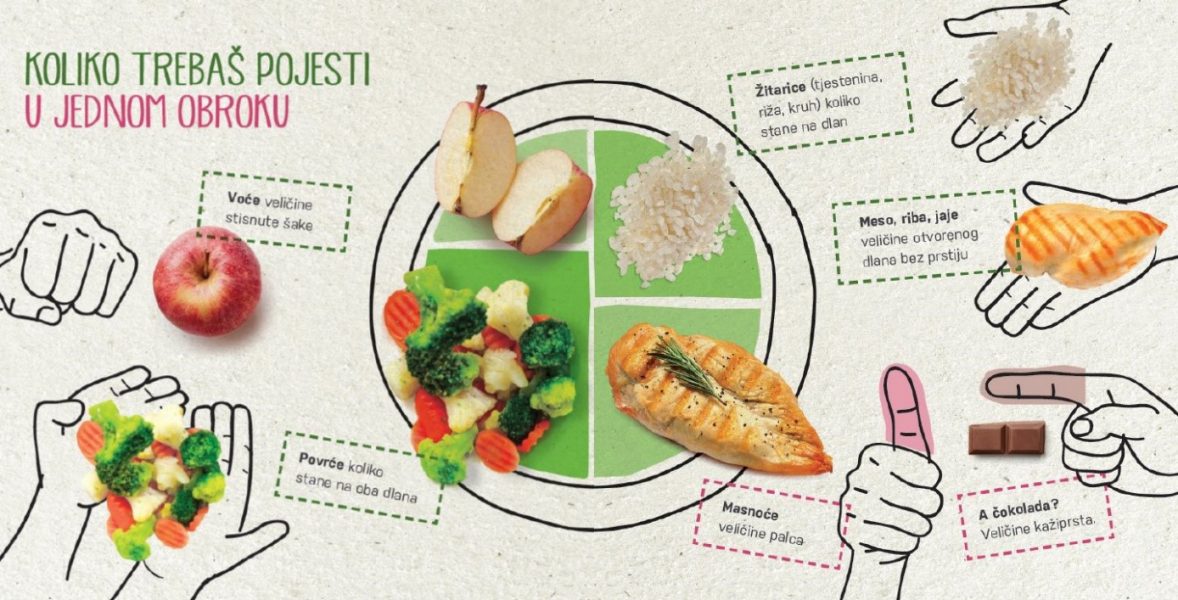 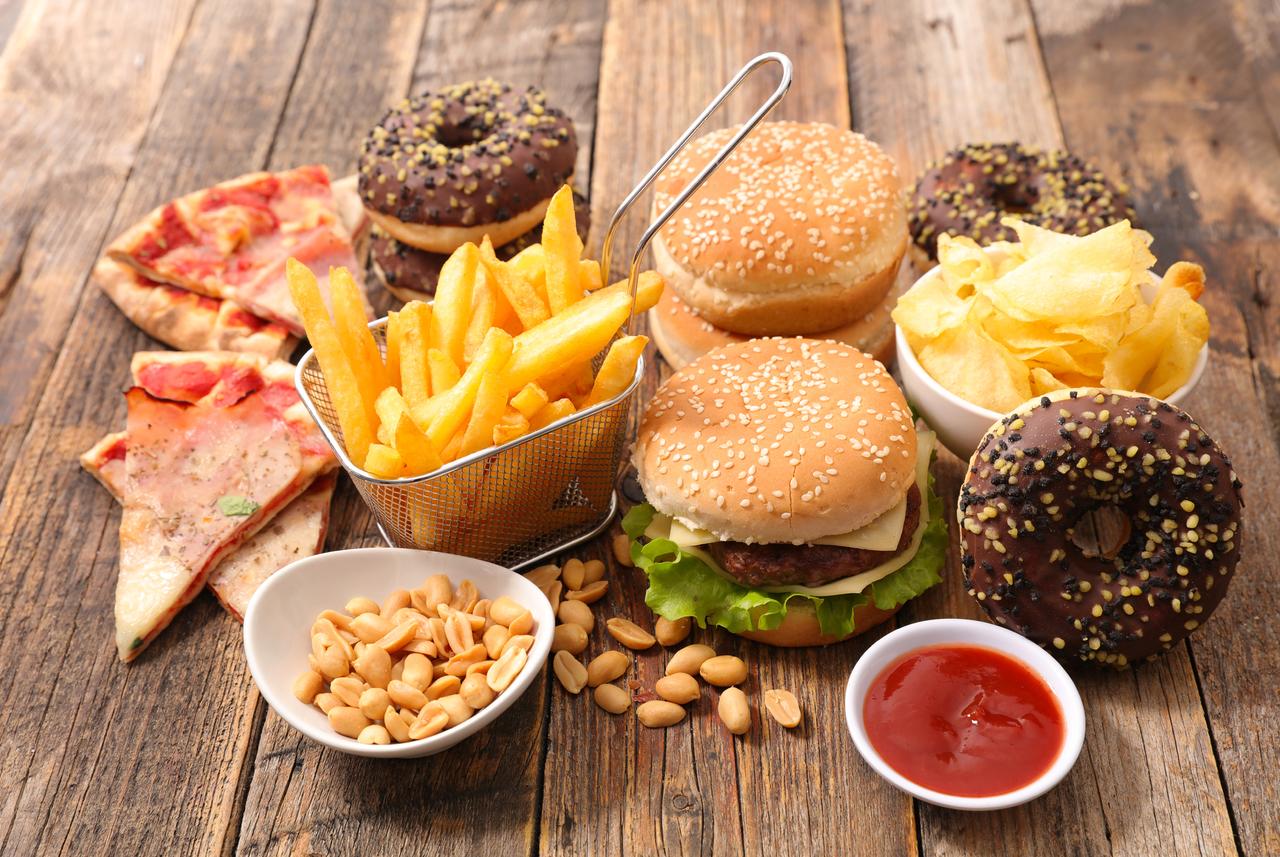 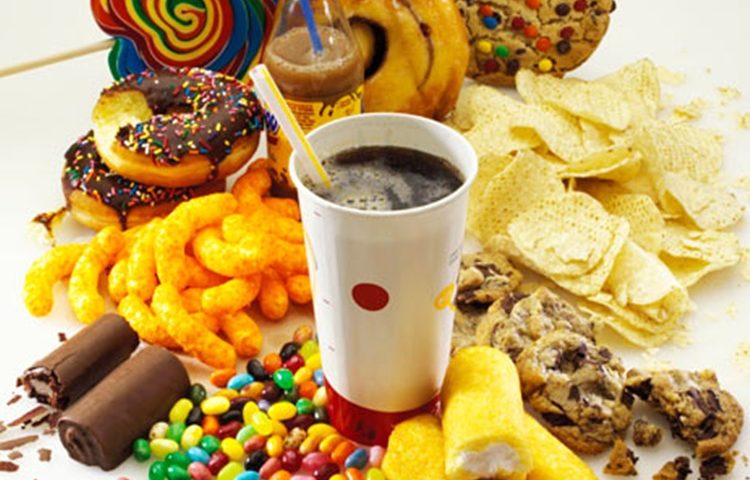 Nezdrava hrana
KRAJIzradila: Lana Mikina, 6.a12.6.2020.
Izvori:
 https://www.tablicakalorija.com/kalorije-aktivnosti.html
https://www.hzjz.hr/priopcenja-mediji/javno-predstavljanje-rezultata-istrazivanja-europska-inicijativa-pracenja-debljine-u-djece-hrvatska-2015-2016-crocosi/